Co różni badania sondażowe od badań pozasondażowych?
Badania sondażowe
Badania jakościowe przeprowadzane zazwyczaj przy wykorzystaniu specjalnie skonstruowanych kwestionariuszy jako narzędzi badawczych
Polegają na odpowiadaniu na pytania w kwestionariuszu
Dobór próby badawczej (tematu) powinna być dobrze wyselekcjonowana, żeby uzyskać najlepsze odpowiedzi
Gdzie się je wykorzystuje?
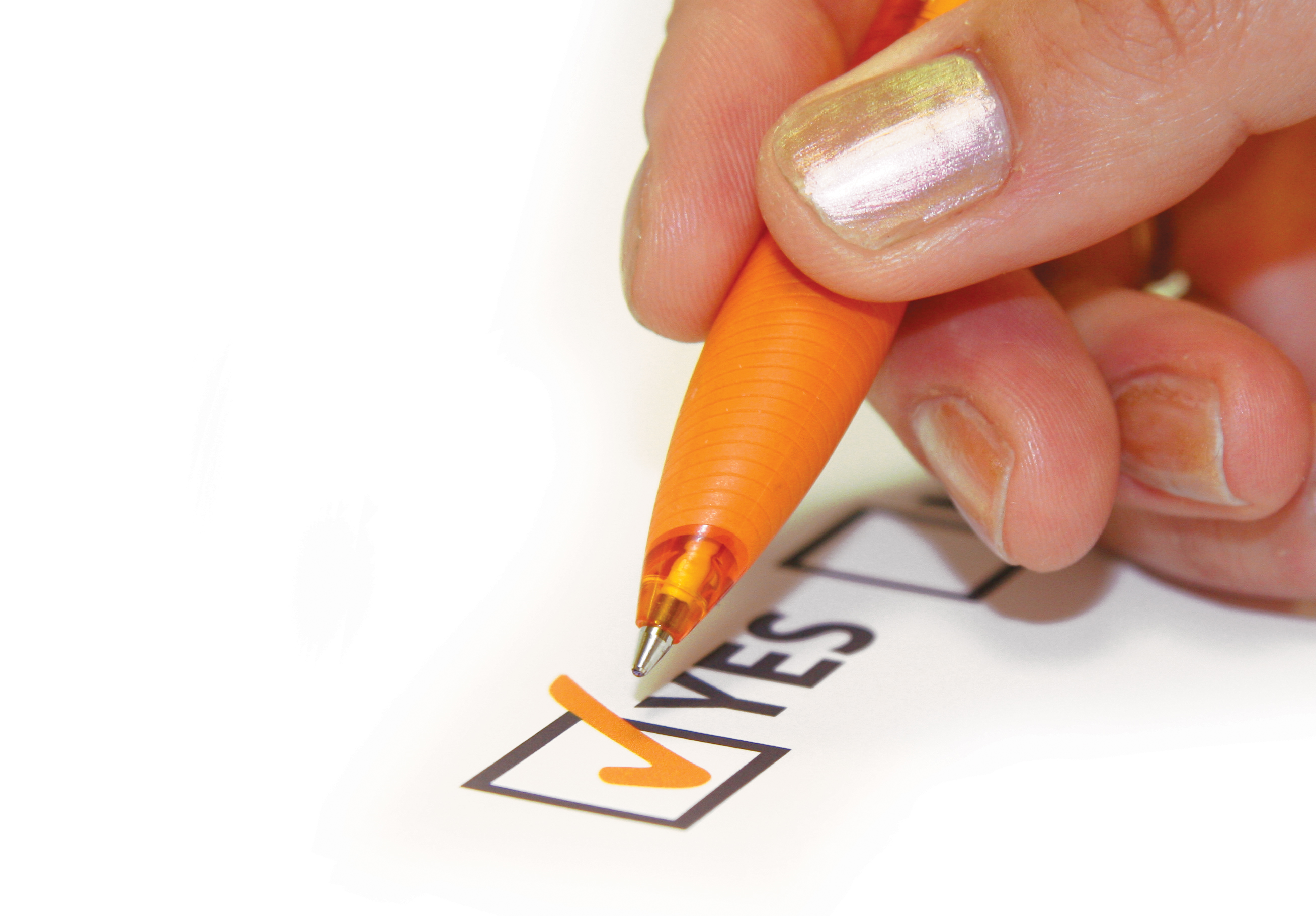 Badania rynku
Badanie opinii publicznej
Badanie preferencji klientów
Sondaże przedwyborcze
Techniki badań sondażowych
Wywiad osobisty (bezpośredni lub pośredni)
Wywiad wspomagany komputerowo (CAPI)
Wywiad telefoniczny wspomagany komputerowo (CATI)
Wywiad internetowy wspomagany komputerowo (CAWI)
Ankiety
Socjotechnika
O czym pamiętać przy tworzeniu badań sondażowych?
Zmienności i podzielonym zdaniu w obrębie różnych grup społecznych
Dostępności wielu źródeł informacji
Stereotypów
Ukształtowania opinii
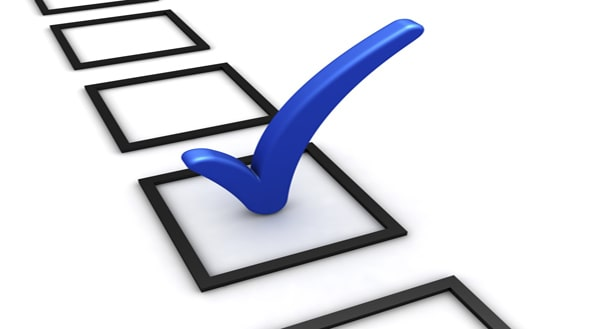 Badania pozasondażowe
Ich podstawową zaletą jest możliwość zastąpienia krytykowanych metod sondażowych
Pytania nie stanowią głównego bodźca służącego do zbierania danych ze źródeł pierwotnych
Rodzaje metod badań pozasondażowych
METODY OBSERWACJI:
 obserwacja uczestnicząca
  tajemniczy klient
 obserwacja internetowa (cookies)
 inne metody obserwacji
METODY REJESTRACJI SPISU ORAZ MONITORINGU
 panel sklepowy (detaliczny) 
 audyt detaliczny i hurtowy 
 monitorowanie i bazy danych 
 rejestracja przez GPS 
 rejestracja telemetryczna
POMIARY FIZJOLOGICZNE
 pomiar fal mózgowych
 pomiar ruchu gałek ocznych
 pomiar wrażliwości skóry
 inne pomiary fizjologiczne

METODY SENSORYCZNE
 degustacja
 próbne użytkowanie
 oceny próbek towarowych
POZOSTAŁE METODY POZASONDAŻOWE
 Metody neuromarketingowe
 Metody etnograficzne
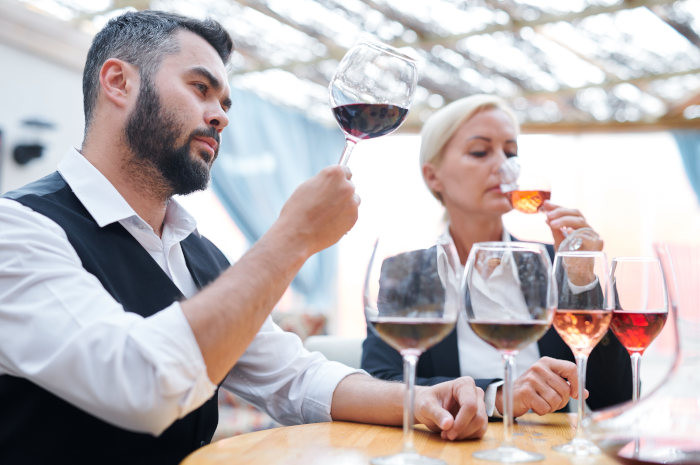 Źródła:
https://www.naukowiec.org/wiedza/metodologia/badania-sondazowe_3505.html
https://www.ue.katowice.pl/fileadmin/_migrated/content_uploads/05_Kaczmarczyk_Klasyfikacja_metod_zbierania_danych.pdf